بسم الله الرحمن الرحيم
اليوم / الأحد  التاريخ/١٤٤٤/٢/٢٢
المادة/ المهارات الرقمية
أ/ صباح القحطاني
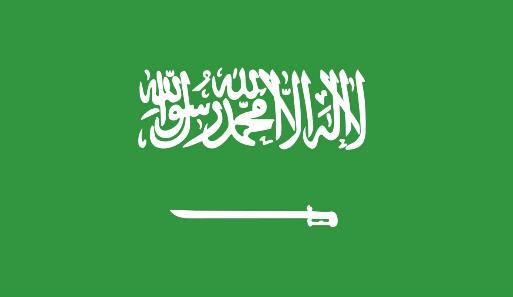 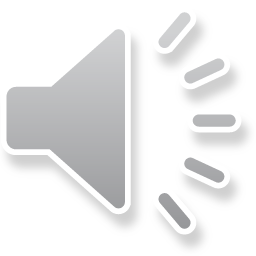 النشيد الوطني السعودي
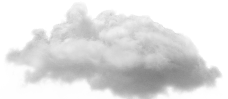 الوحدة الثانية
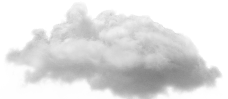 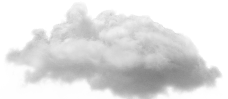 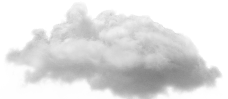 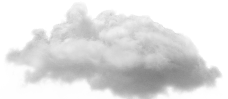 التعامل مع المستندات
أهداف الوحدة
إضافة الصور والأشكال
 داخل المستند وتنسيقها.
البحث عن مرادفات كلمة.

خيارات الطباعة المختلفة للمستند.
عرض المعلومات بالرسومات التوضيحية.
إجراء التدقيق الإملائي والنحوي للمستند.
تنسيق الفقرات المتقدم.
الدقيقة
الواحدة
العصف الذهني
لديك 
رسالة
الاستراتيجيات
لديك رسالة
ماذا تعرفين عن هذه الصورة؟
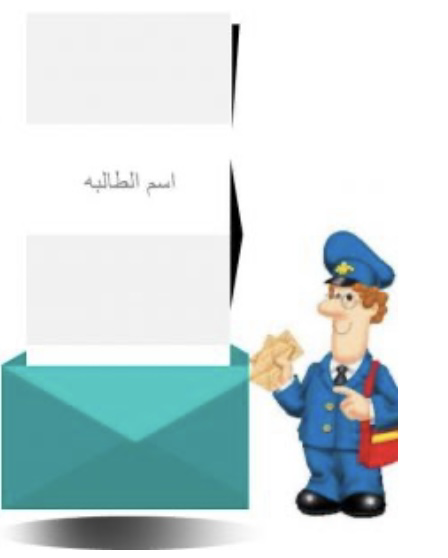 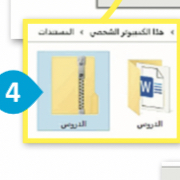 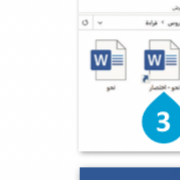 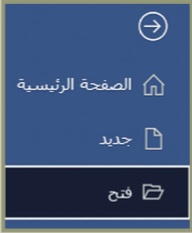 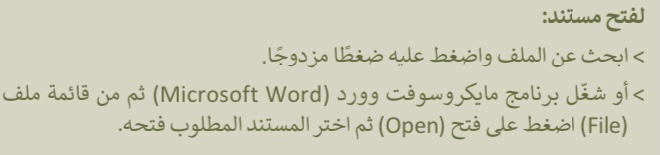 هل تذكر؟
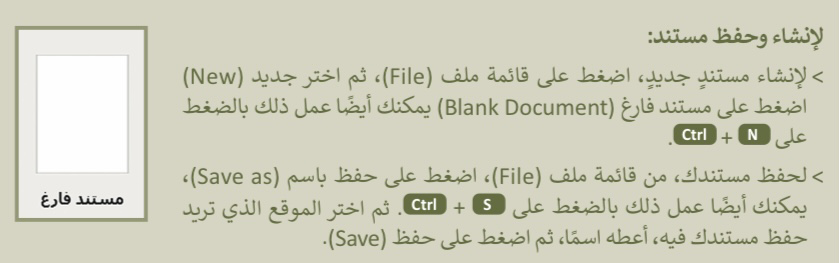 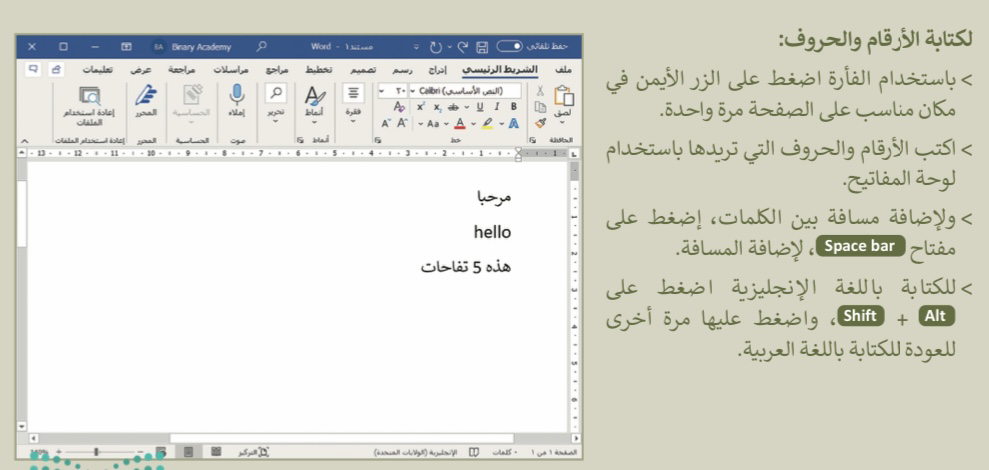 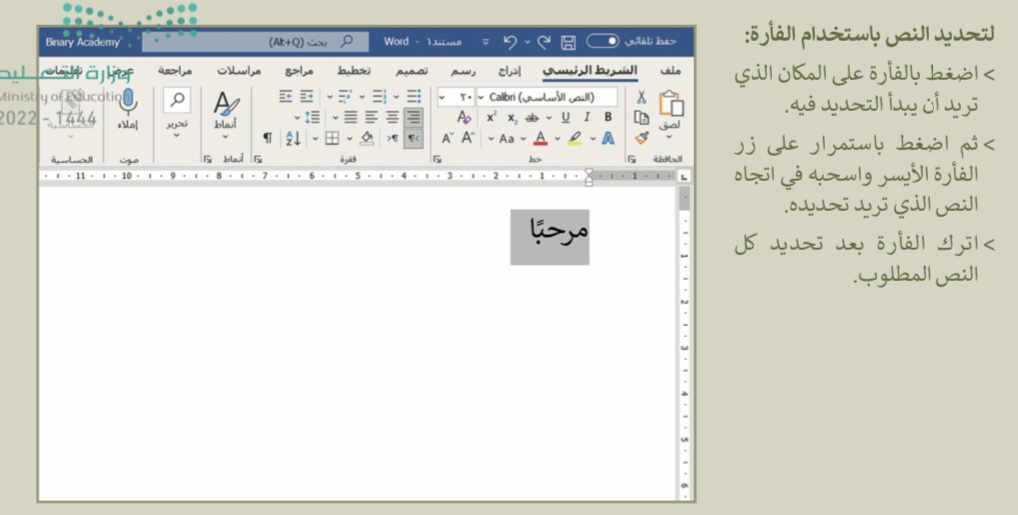 هل تذكر؟
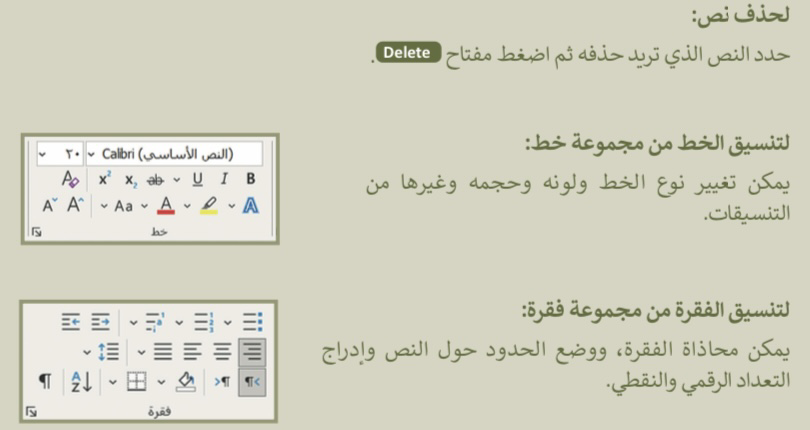 قال تعالى /
(خَلَقَ ٱلسَّمَٰوَٰتِ وَٱلْأَرْضَ بِٱلْحَقِّ وَصَوَّرَكُمْ فَأَحْسَنَ صُوَرَكُمْ ۖ وَإِلَيْهِ ٱلْمَصِيرُ)
الله سبحانه هو المصور وهو الذي خلق الإنسان في أحسن تقويم
من خلال الآية السابقة 
أكتشفي عنوان درسنا 
لهذا اليوم؟
الدرس الأول 
الصور والرسومات
أهداف الدرس
إزالة خلفية الصورة
إدراج الأشكال 
والكتابة بداخلها
تطبيق التفاف النص حول الصورة
تنسيق الصورة التي تم إدراجها
تغيير نمط 
الصورة وإضافة تأثيرات 
فنية عليها
إدراج صورة في المستند
الفهم القرائي
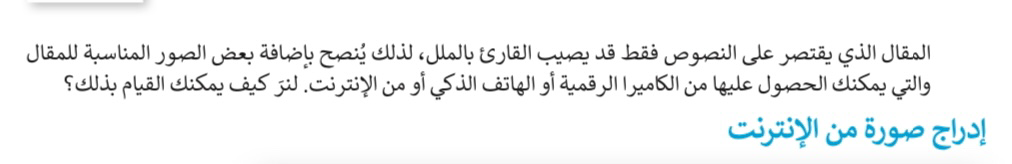 إدراج صورة من الإنترنت
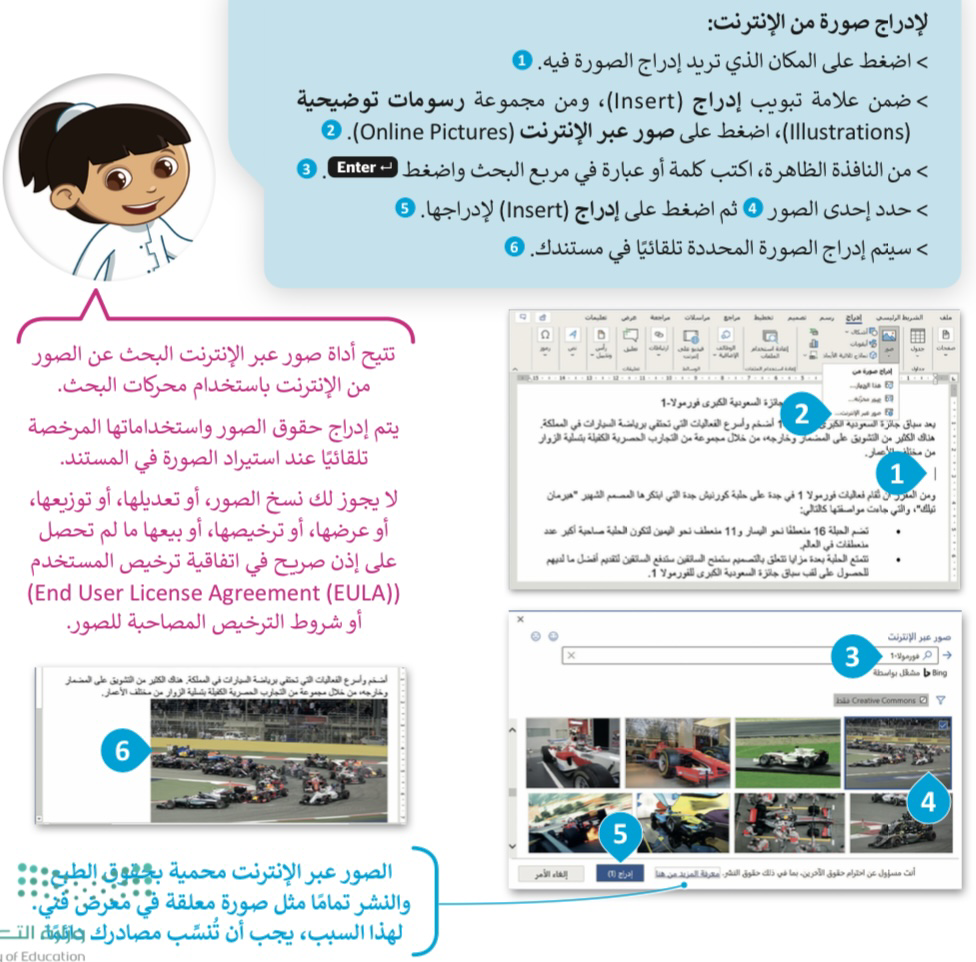 إدراج صورة من جهاز الحاسب
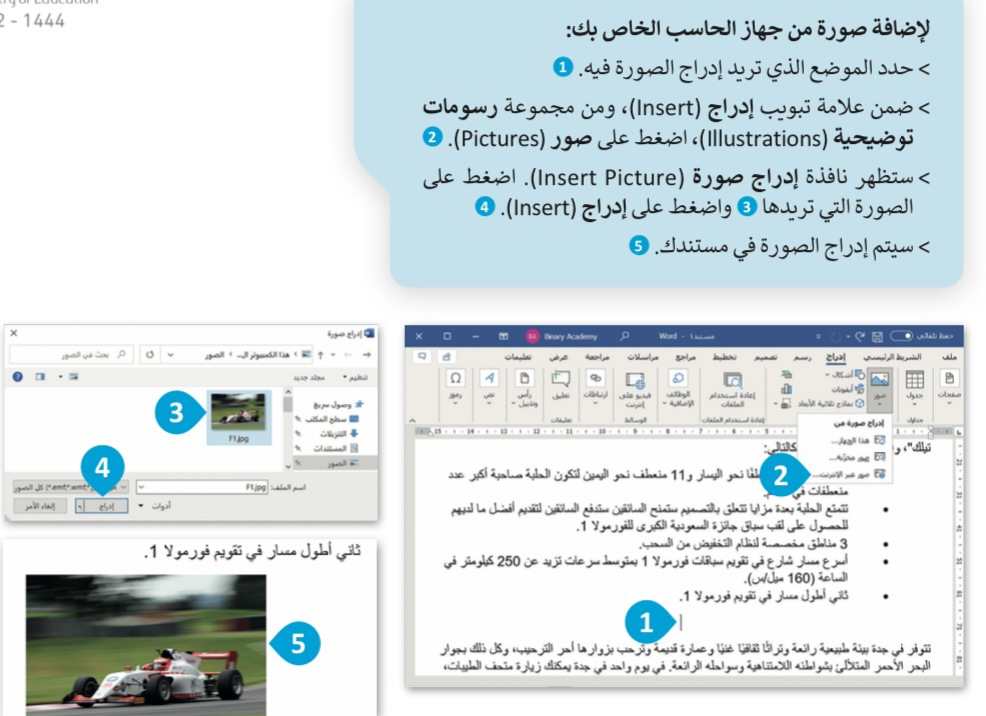 تعديل الصور
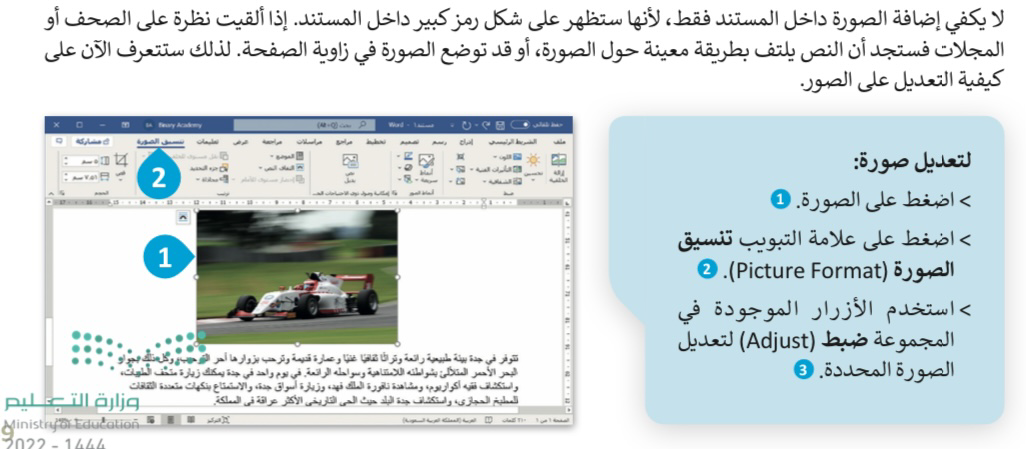 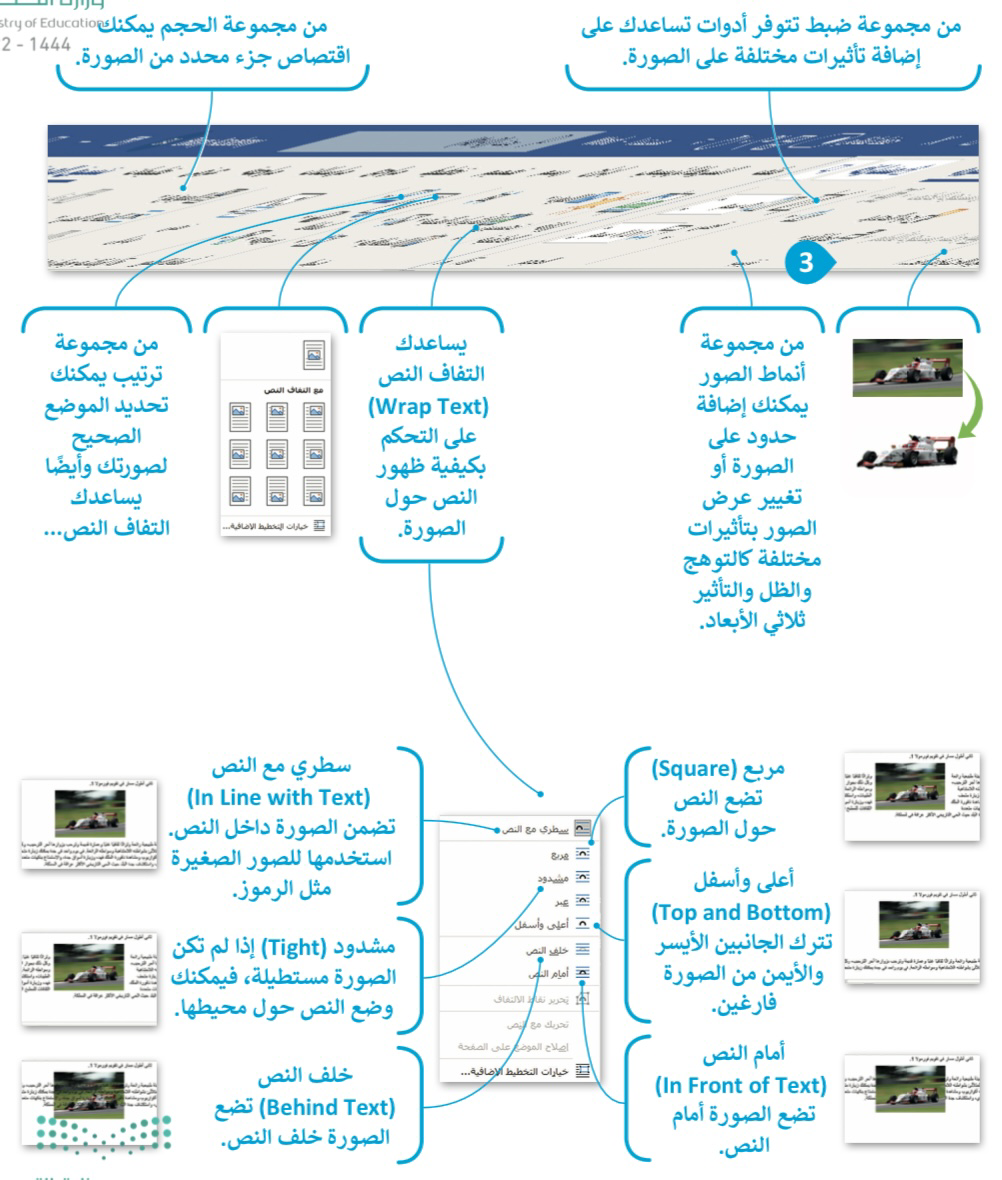 إدراج الأشكال
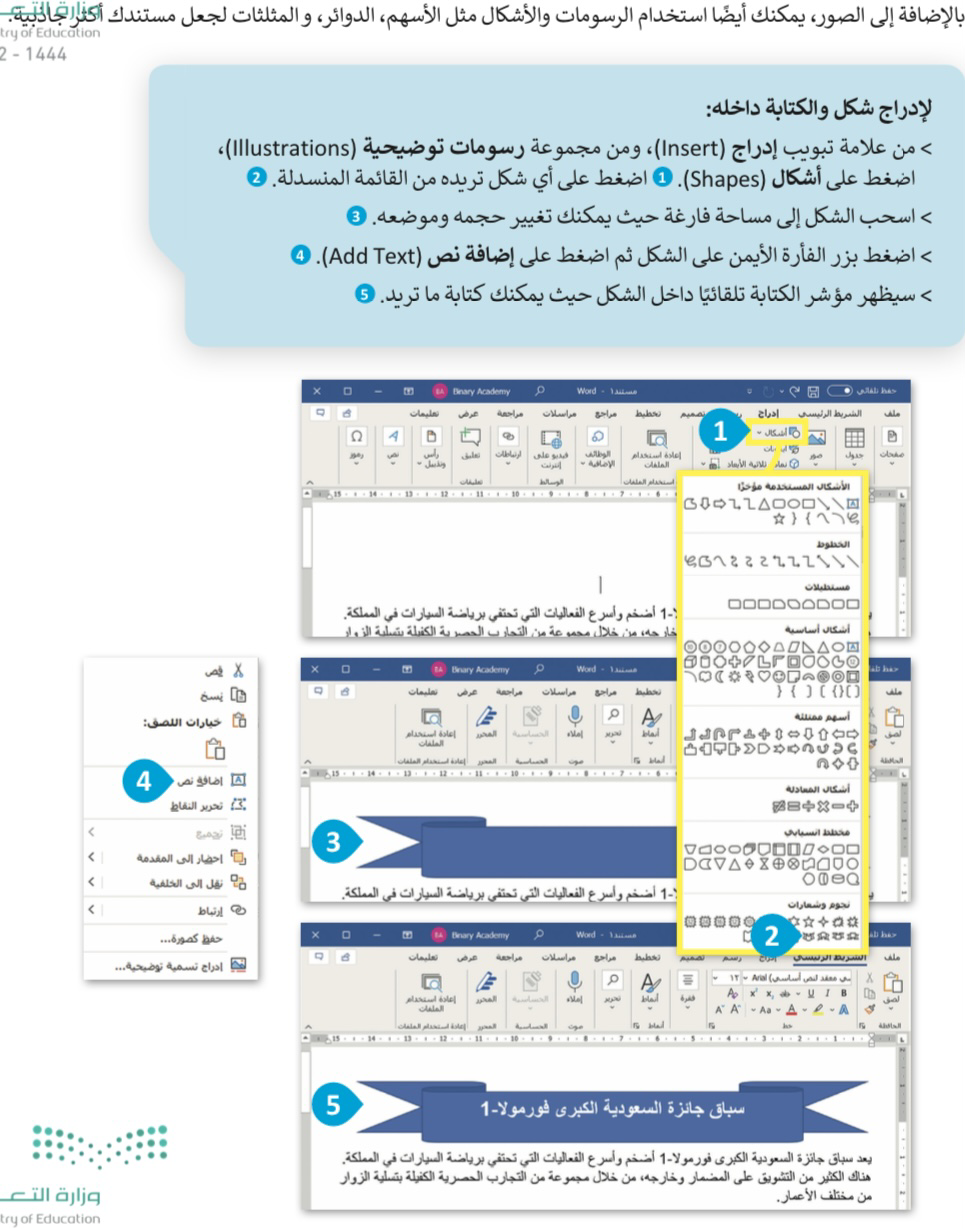 التطبيق العملي 
التدريبات
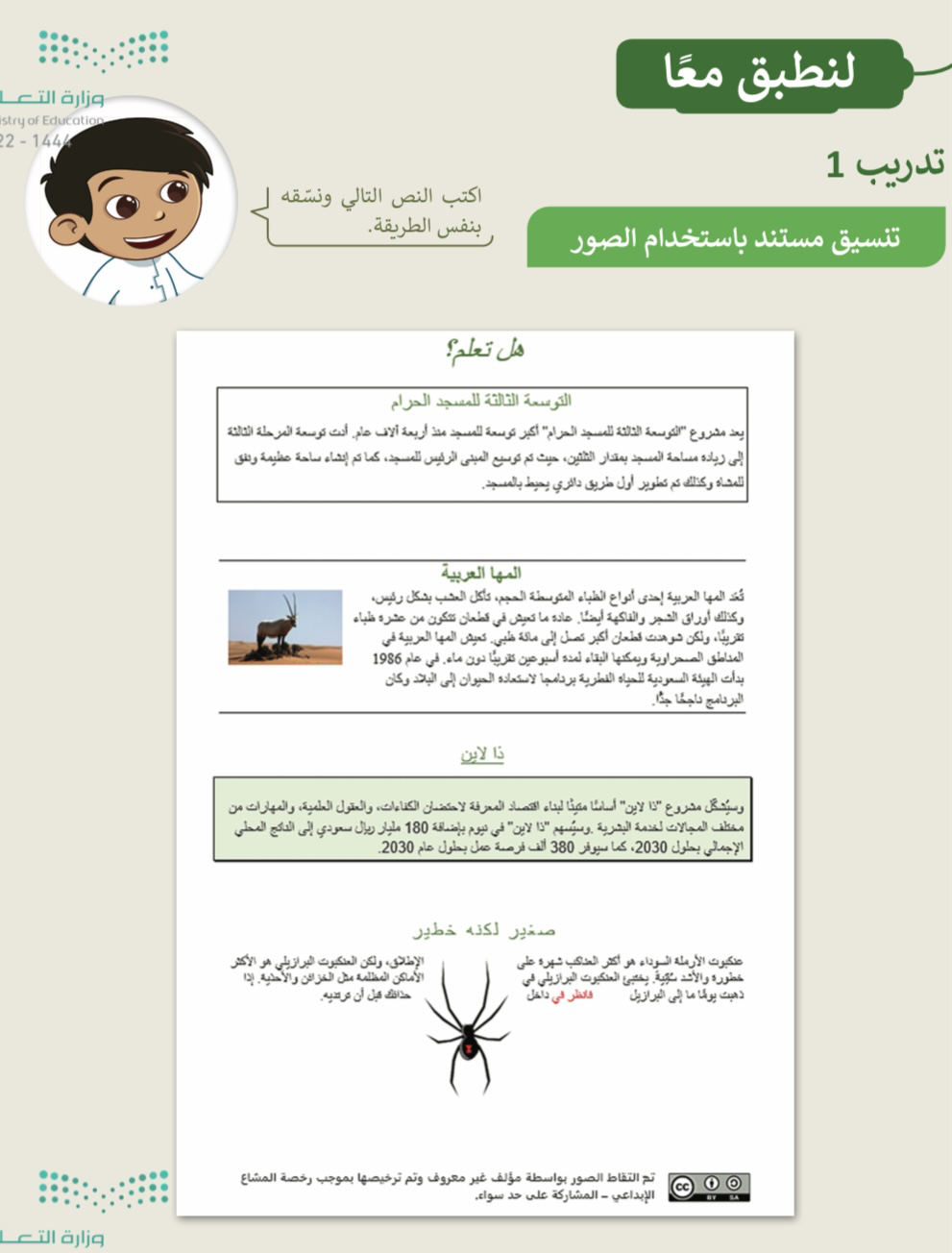 تطبيق عملي منزلي
الواجب
تدريب (٢)صفحة(٦٣)
أستودعتكم الله الذي لاتضيع ودائعه
أ/ صباح القحطاني
https://t.me/maharat_raqmia_sabah